Wednesday of Holy Week
Year A
Isaiah 50:4-9a •  Psalm 70 •  Hebrews 12:1-3 •  John 13:21-32
I gave my back to those who struck me, and my cheeks to those who pulled out the beard; I did not hide my face from insult and spitting.
Isaiah 50:6
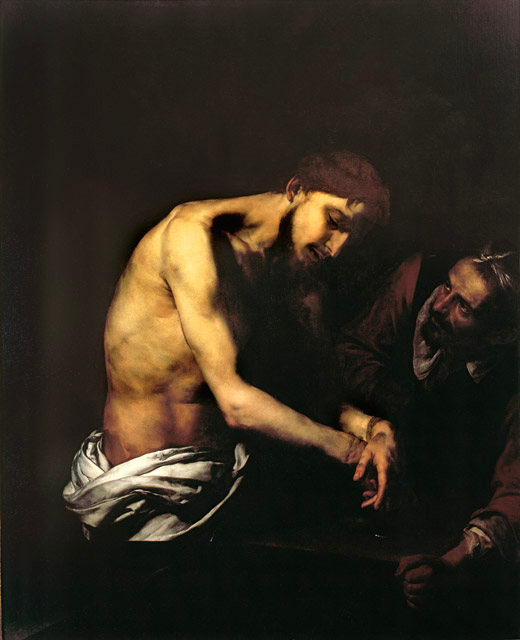 Flagellation of Christ

Jusepe de Ribera
Girolamini Gallery Naples, Italy
… since we are surrounded by so great a cloud of witnesses, … let us run with perseverance the race that is set before us …
Hebrews 12:1a, c
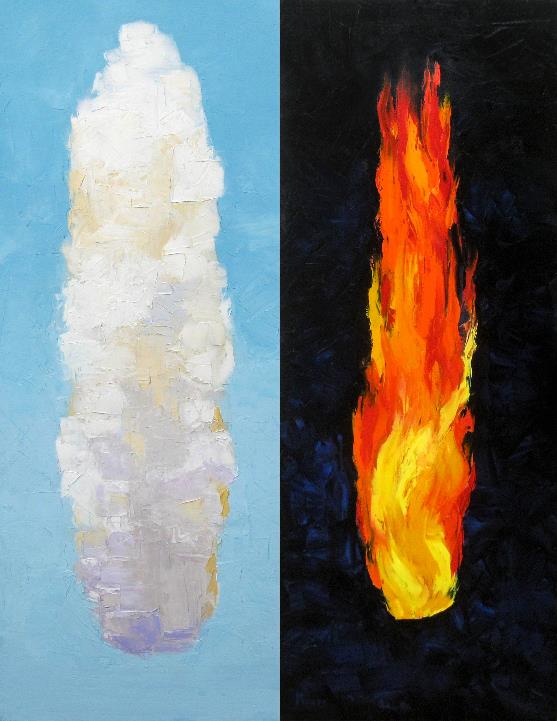 Guidance Day and Night

Mike Moyers
After saying this Jesus was troubled in spirit, and declared, "Very truly, I tell you, one of you will betray me."
John 13:21
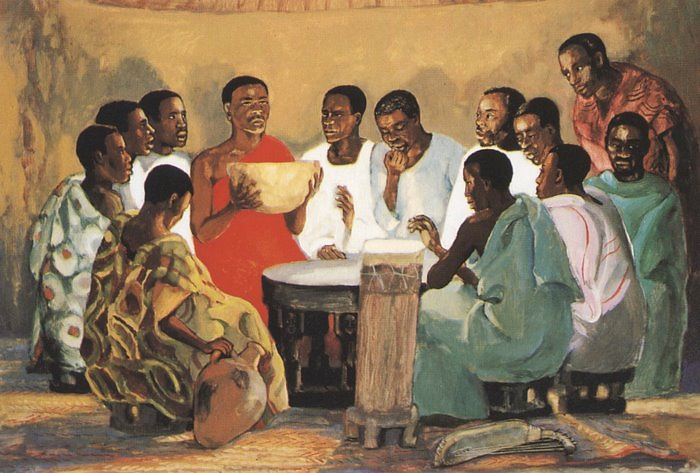 Last Supper  --  JESUS MAFA, Cameroon
Jesus said to him, "Do quickly what you are going to do."
John 13:27b
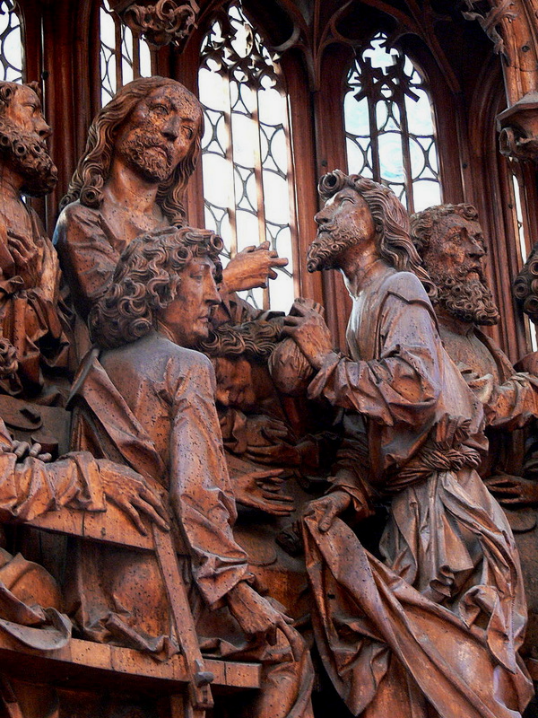 Detail of Christ Speaking to Judas, from Last Supper

Tilman Riemenschneider
Church of St. James 
Rothenburg ob der Tauber, Germany
Some thought that, because Judas had the common purse, Jesus was telling him, "Buy what we need for the festival"; or, that he should give something to the poor.
John 13:29
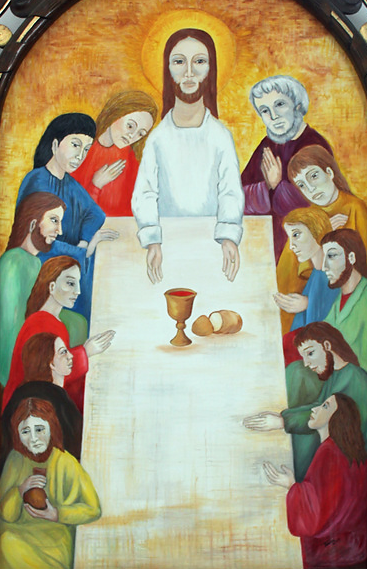 Last Supper

 Cathedral of Sancti Spiritus 
Sancti Spiritus, Cuba
Jesus said, "Now the Son of Man has been glorified, and God has been glorified in him.
John 13:31b
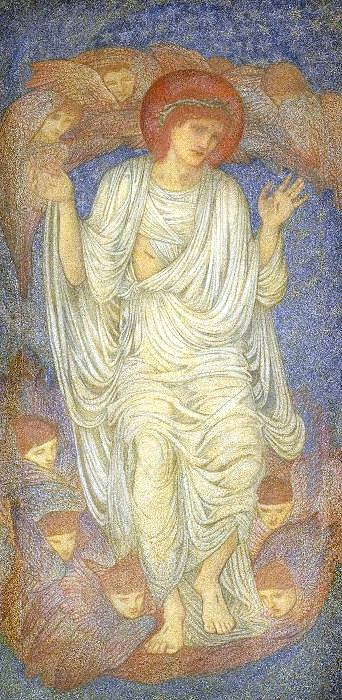 Christ in Glory

Edward Burne-Jones
Brooklyn Museum
New York City
Credits
New Revised Standard Version Bible, copyright 1989, Division of Christian Education of the National Council of the Churches of Christ in the United States of America. Used by permission. All rights reserved.

https://commons.wikimedia.org/wiki/File:The_Flagellation_of_ChrisSpagnGirolamNaples.jpg
Mike Moyers, https://www.mikemoyersfineart.com/
http://diglib.library.vanderbilt.edu/act-imagelink.pl?RC=48272
http://commons.wikimedia.org/wiki/File:Heilig-Blut-Altar_-_Abendmahl_04.jpg
http://commons.wikimedia.org/wiki/File:2012-02-Kathedrale_Sancti_Spiritus_04_anagoria.JPG
http://commons.wikimedia.org/wiki/File:Brooklyn_Museum_-_Christ_in_Glory_(Salvator_Mundi)_-_Sir_Edward_Coley_Burne-Jones_-_overall.jpg

Additional descriptions can be found at the Art in the Christian Tradition image library, a service of the Vanderbilt Divinity Library, http://diglib.library.vanderbilt.edu/.  All images available via Creative Commons 3.0 License.